An overview of 
WG collaboration with 
Handicap International
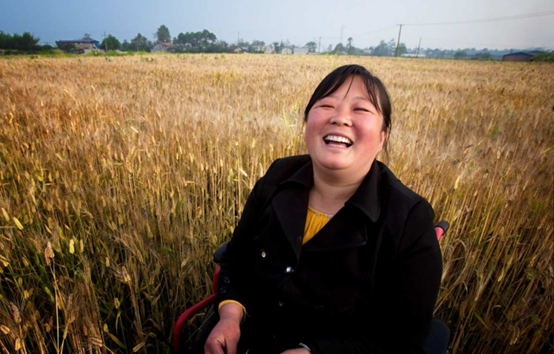 Presented by

Aude Brus: Technical Studies and Research Coordinator, HI
(abrus@handicap-international.org)

Ulrike Last: Technical Advisor Civil Society Support
(ulast@handicap-international.org)
Who are we?
1982 HI’s foundation in the Cambodian Refugee Camps with provision of health related rehabilitation in Thailand

Work in situations of poverty and exclusion, conflict and disaster alongside people with disabilities and vulnerable groups
Taking action and bearing witness in order to respond to their essential needs and to improve their living conditions and promote respect for their dignity and fundamental rights
Who are we?
Across 59 countries: projects run by Departments of Humanitarian Action and Development supported by Technical Resource Division

Disability Inclusive Development (education, income generation, political participation and governance, protection, support to civil society and authorities, health, rehabilitation, disaster risk reduction, urban planning)
Disability Inclusive Disaster Preparedness & Disaster Risk Reduction 
Access to Basic and Specific Humanitarian Needs and Inclusive Protection 
Arm Risk Reduction, including Mine Risk Education
Context
Locating our work in contribution to achieve the Sustainable Development Goals and human rights frameworks, like CRPD
« Leave no one behind! »  
-> Inclusive approach to development and humanitarian action


-> Work with and in support of partners in development collaboration
-> Capacity development of local partners in relation to the SDGs 
-> Implement humanitarian action directly
Context
Data…  For what?

Assess & analyze the situation of people with disability in a project and between countries
Understand and identify environmental factors 

In order to:
Support persons with disabilities, services providers and authorities in  realizing rights and equalization of opportunities 
Inform HI staff to develop relevant projects answering to local requests
Answer to request by civil society partners to enhance their work for instance  evidence based advocacy, policies input at local, national and international levels
Answer to requests by authorities to adapt policies and programs & facilitate the planning of services
Monitoring, evaluation & accountability
What do we use?
Sources
Census, population based survey, administrative records
Researches and studies (assessments, qualitative studies)
Projects monitoring & evaluation (as baselines), Project related surveys
A lack of evidence to plan our work, communicate, and add to the major gaps (comprehensive and disaggregated data on disability but also barriers), 
No comparability
Disability data at Handicap International
We are collecting and using disability-related data..

Emergency project, Lebanon, 2012-2013
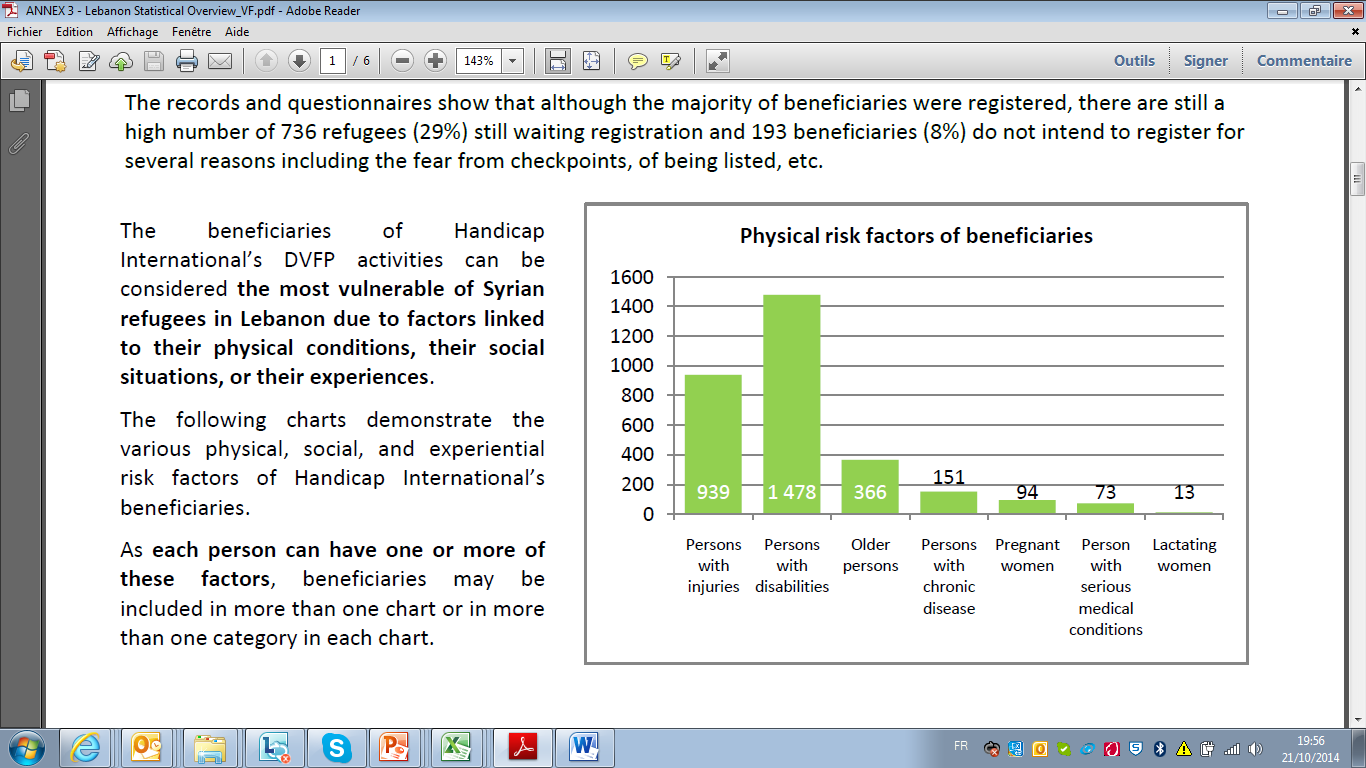 Projects (national, local, regional, international) 
We screen and/ or count/ 
Monitor rights situation/ identify B&F in environment

Table 4: Unmet service needs across the sample and camps of Dadaab, HI 05/11
Disability data at Handicap International
Projects:  We disaggregate data to orient our action…

« Children with disabilities in Somaliland », 2012
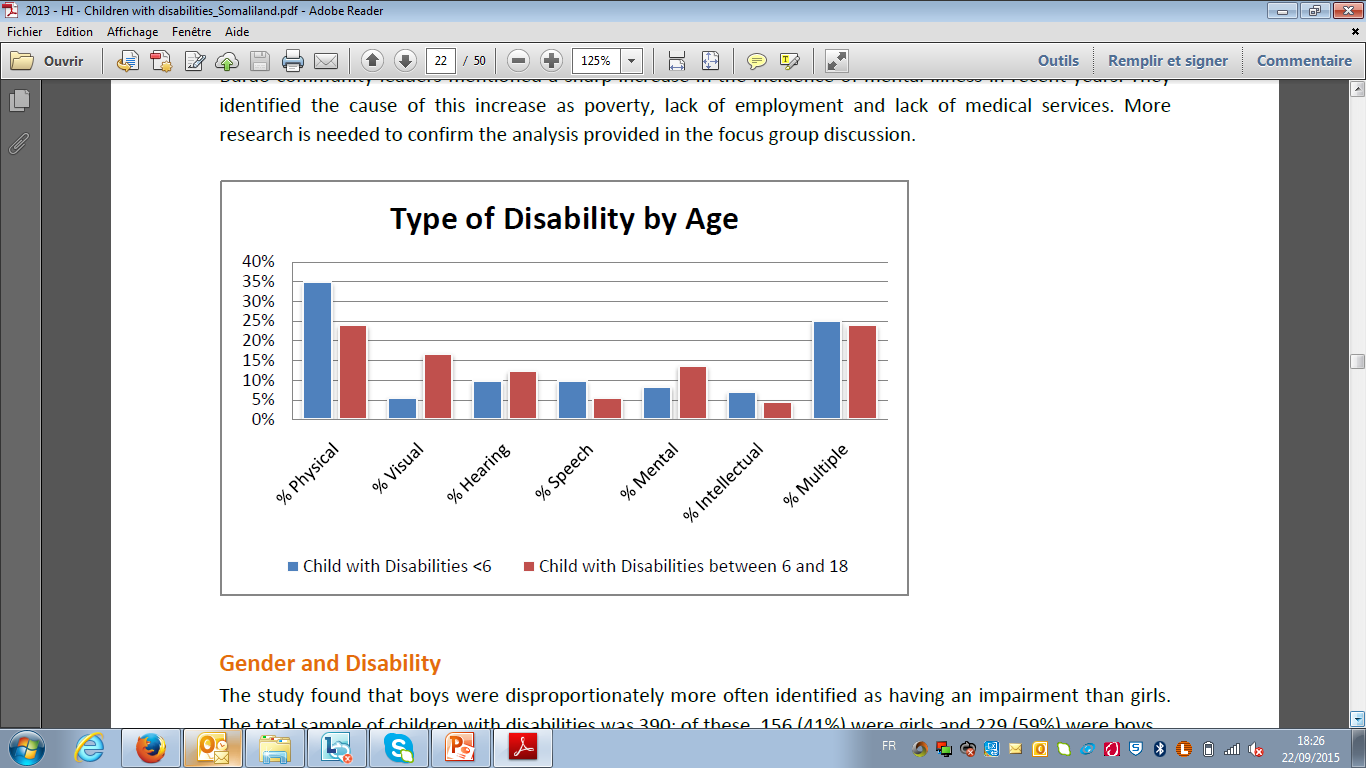 Disability data at Handicap International
Projects: We monitor and measure the outcomes/ impact at individual and service access levels

Proportion of respondents reporting problems 
before and after HI’s intervention. Jordan, 2012-2013
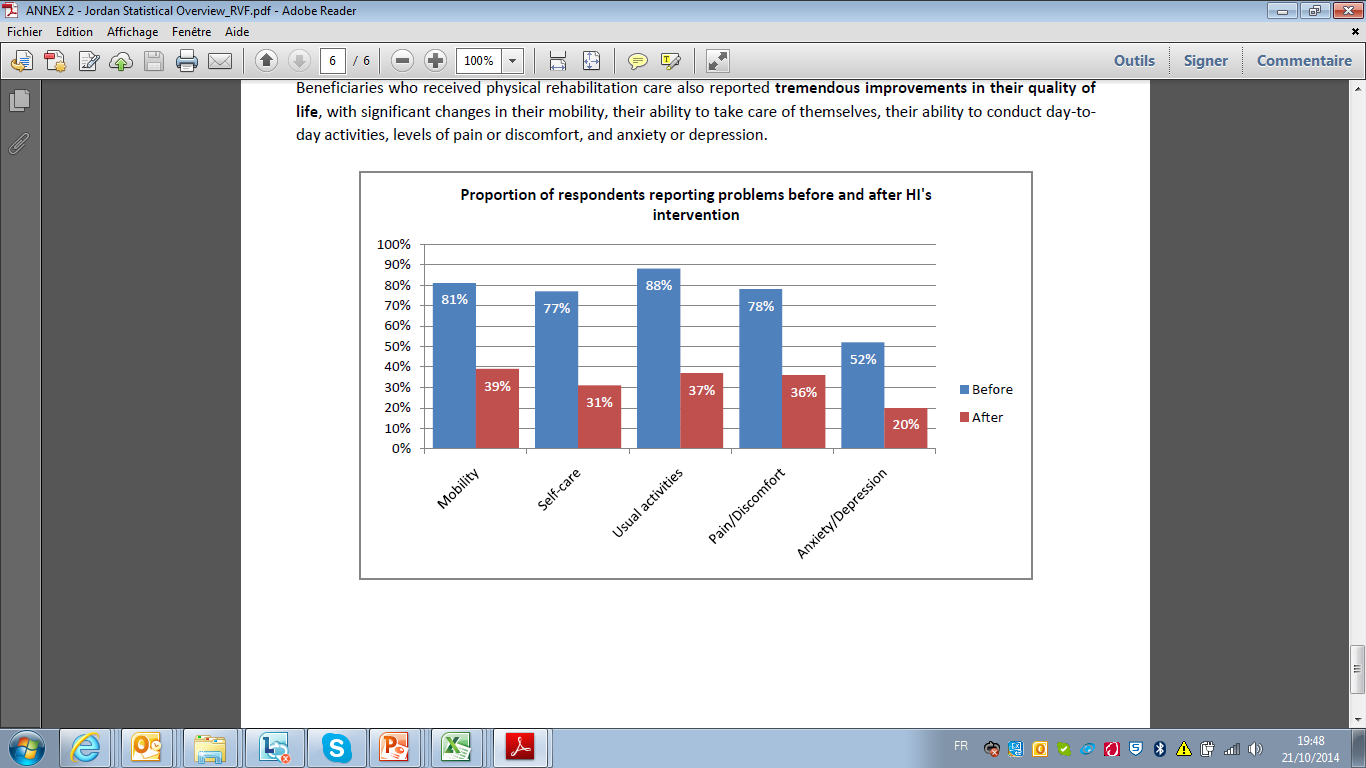 Disability data at Handicap International
Projects: Increasingly we use the WG tools

Microfinance project, Paraguay, 2013
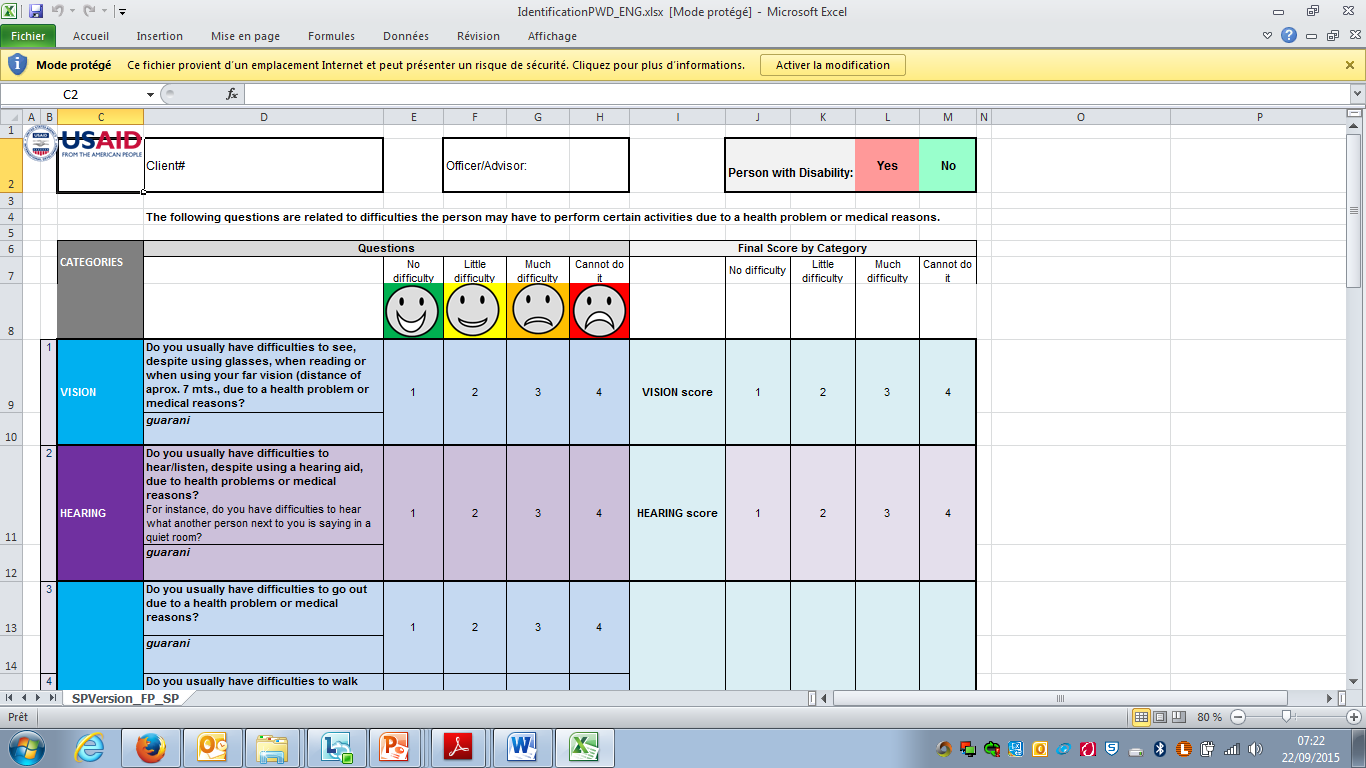 Disability data at Handicap International
Researches/ Surveys

Disability prevalence in Port-au-Prince, 2012
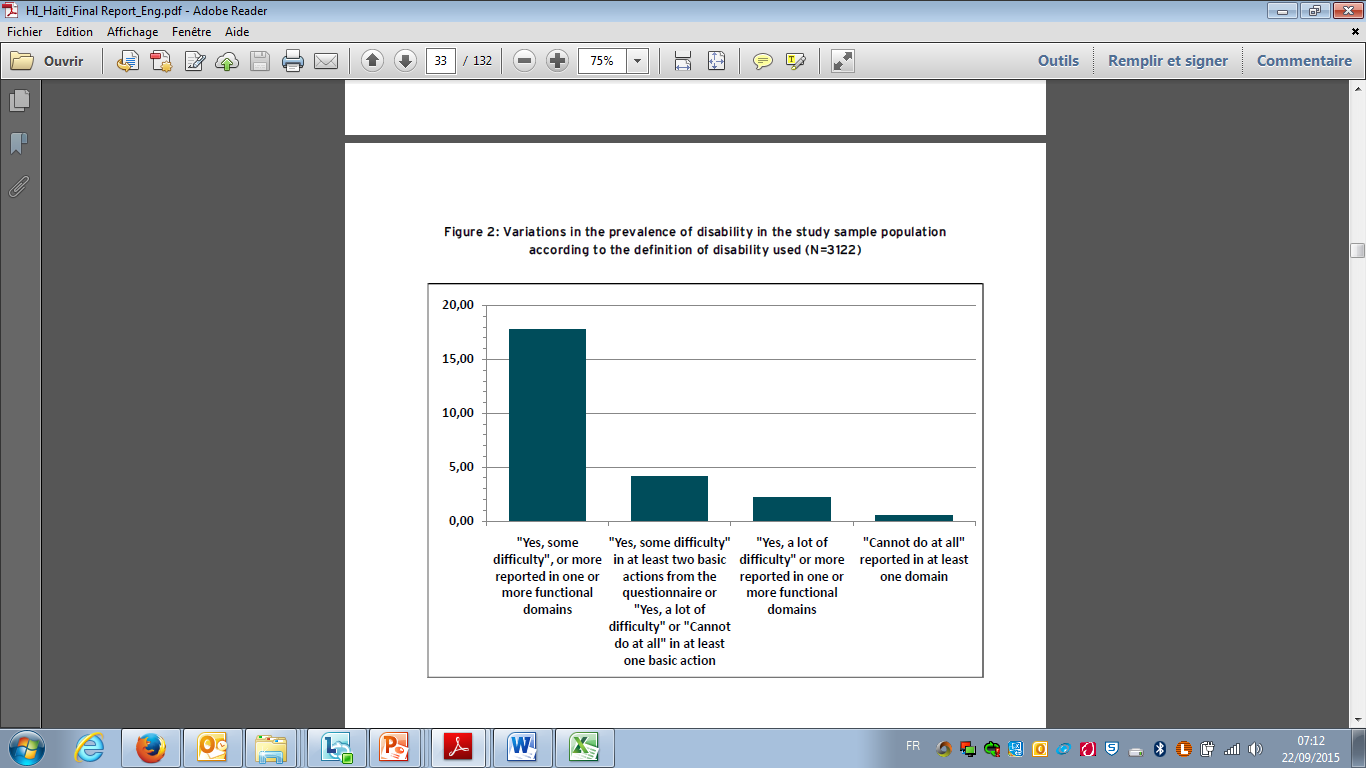 Disability data at Handicap International
Evidence based input on global guidelines and mainstream approaches
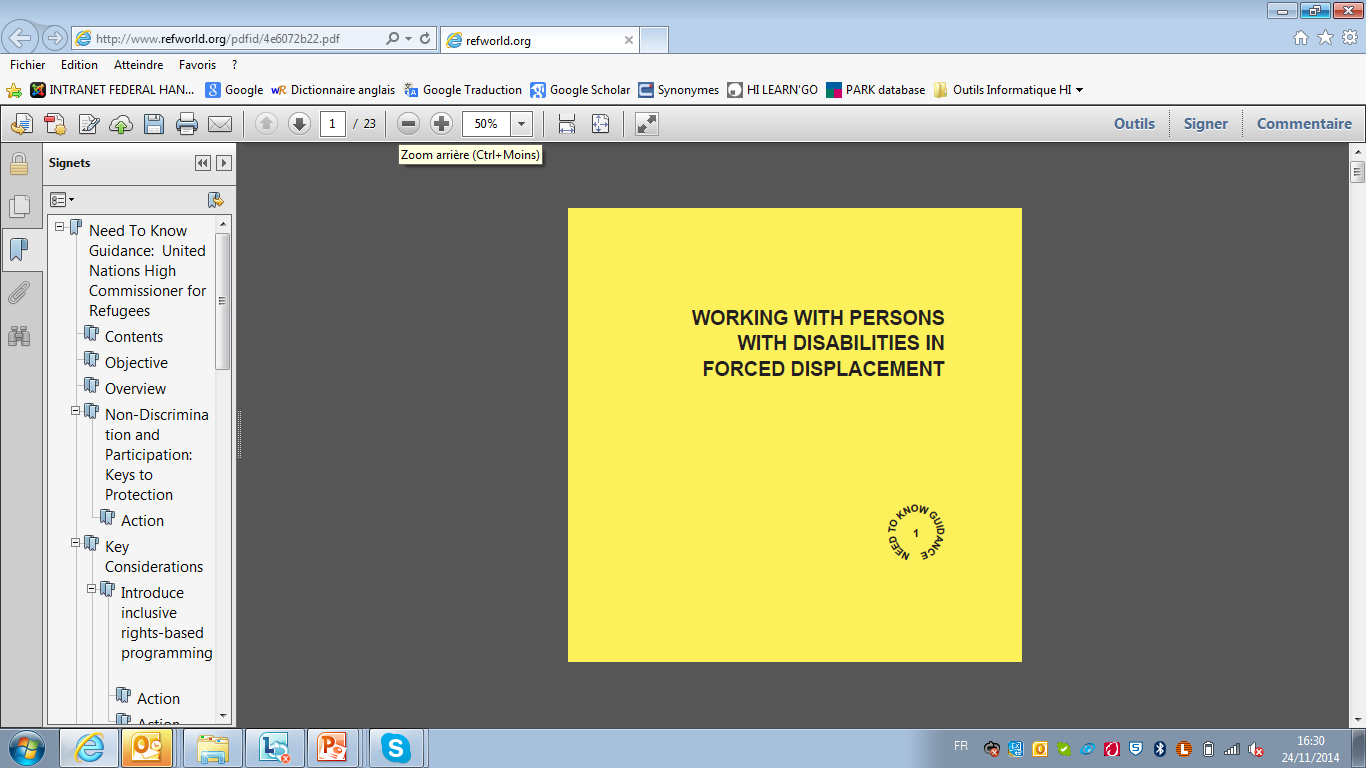 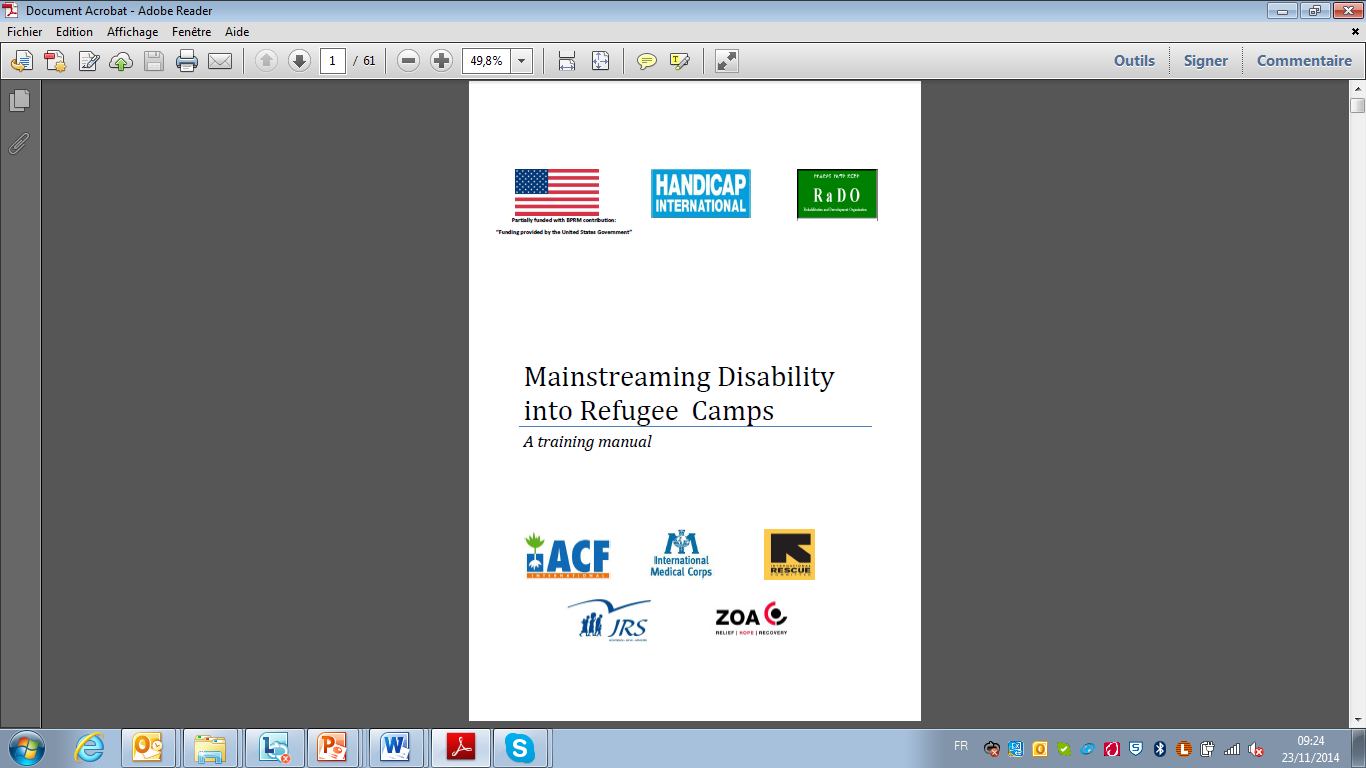 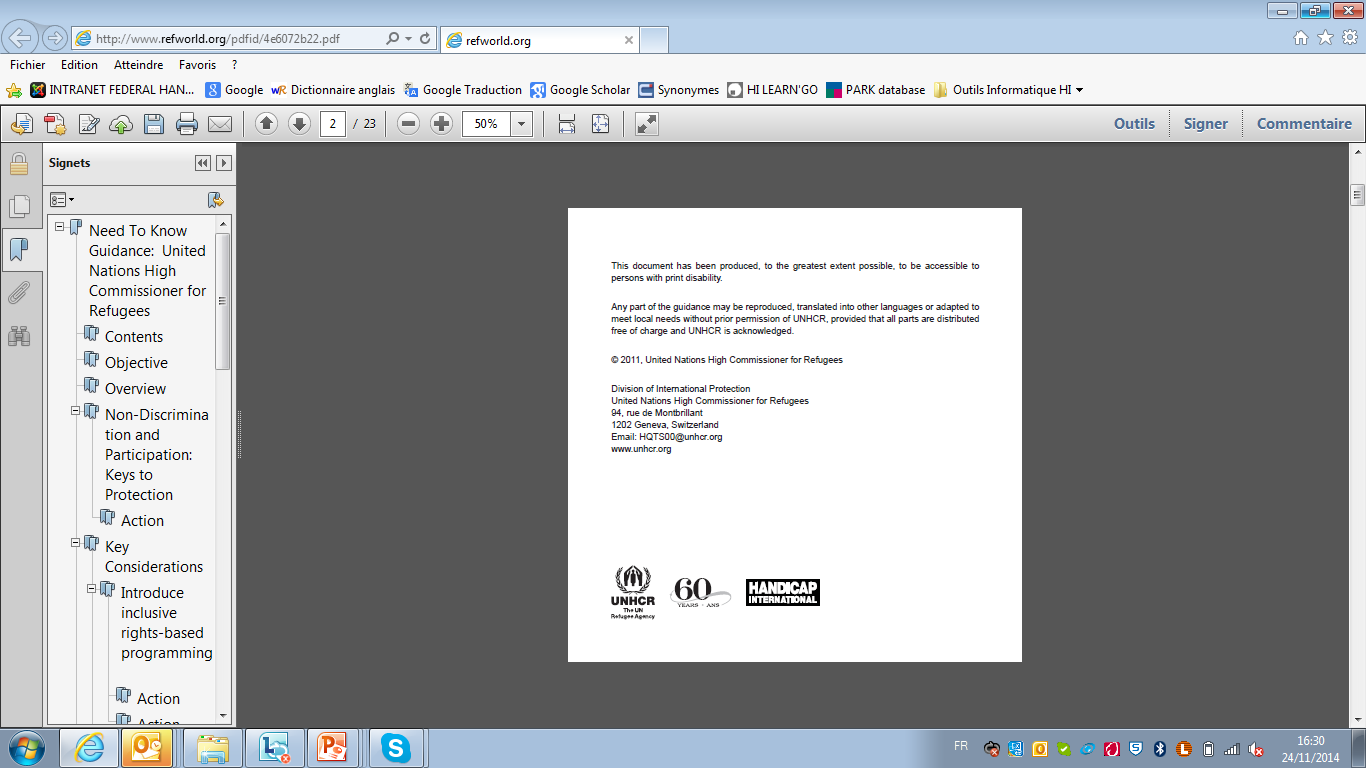 And advocacy..

Need for disaggregated data
Handicap International & the WG
Handicap International & the WG
Projects & Training for supporting 
towards more comparable and robust data on disability 

Projects
- Andean Countries
- East Africa
& 
- Emergency Contexts 

Training
- All technical advisors
- E-learning module to come
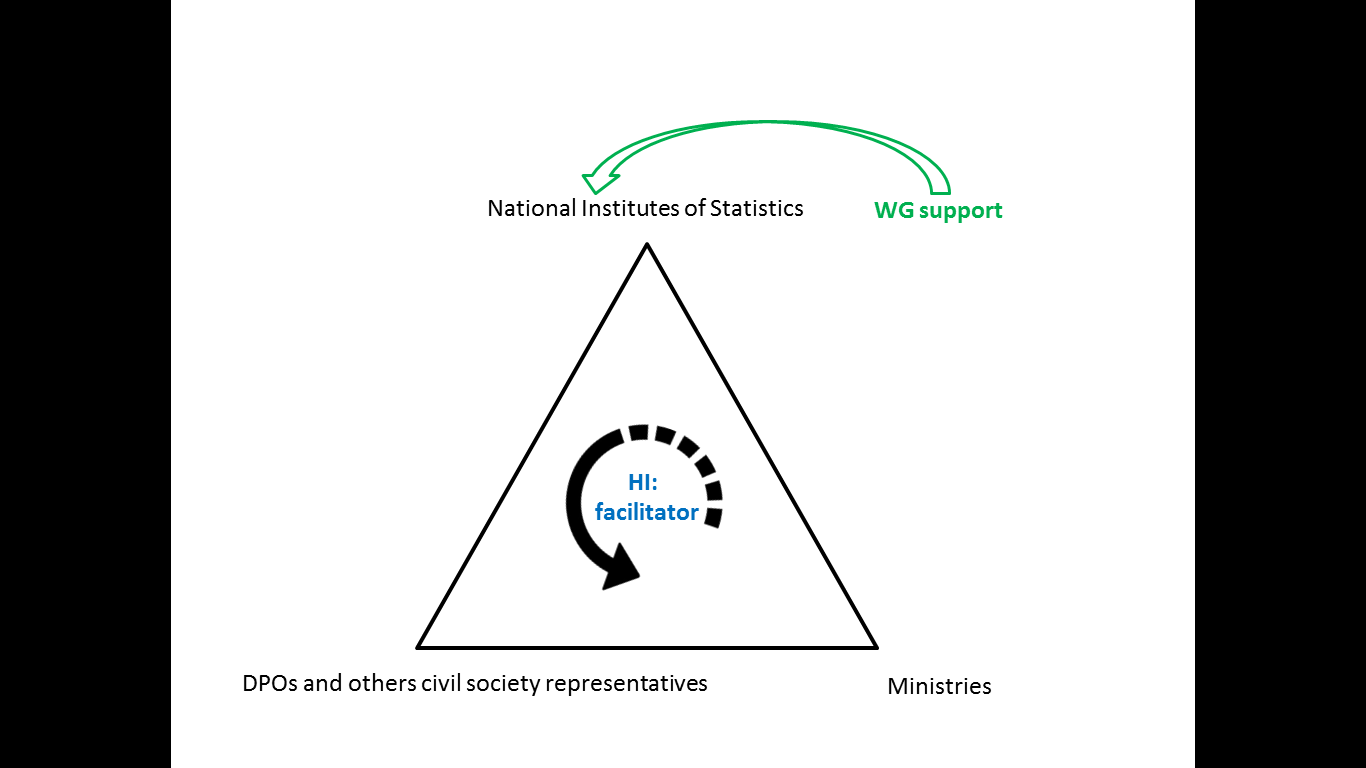 Questions or comments?
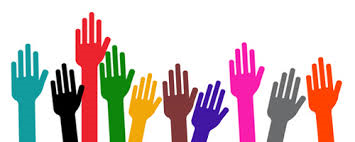